MECANISMOS DE LOS GOBIERNOS REGIONALES PARA FINANCIAMIENTO DE PROYECTOS Y PROGRAMAS
DANIELA MORAGA C.
ENCARGADA DE INNOVACION GOBIERNO REGIONAL DEL BIOBIO
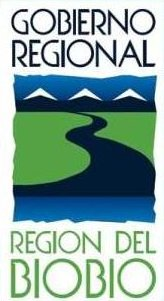 TEMAS
Mecanismos de financiamiento en Biobío
Actividades anexas
Lógicas de formularios y Marco Lógico
Criterios de evaluación
Errores 
Tasa de aprobación
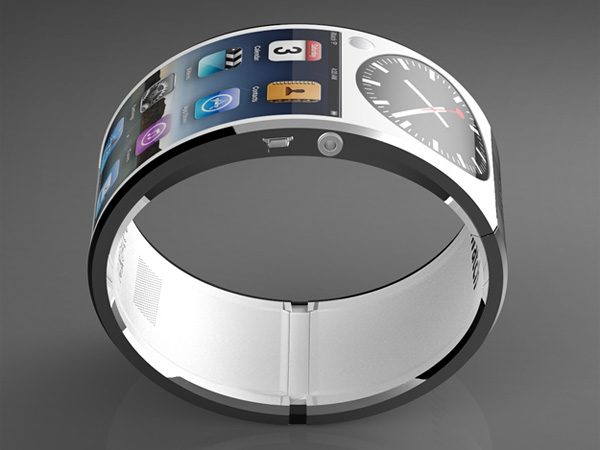 [Speaker Notes: Un centro tecnológico se asocia a un cambio en la estructura productiva. Un producto comercializable.]
Consejo Unidad Regional (CUR)
Año 2000 en adelante… hace más de 10 años atrás…
[Speaker Notes: Los consejos regionales eran la única instancia de discusión sobre ciencia y tecnología en regiones. Eran formalmente las “unidades regionales”.]
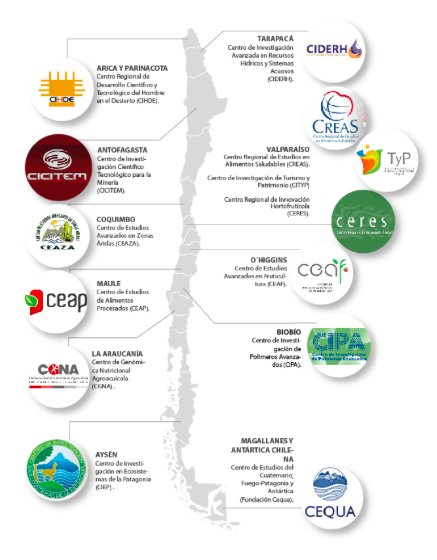 [Speaker Notes: Instalar centros regionales es un quiebre, una apuesta que cambiaba paradigmas]
CASO DE BIOBIO
[Speaker Notes: Instalar centros regionales es un quiebre, una apuesta que cambiaba paradigmas]
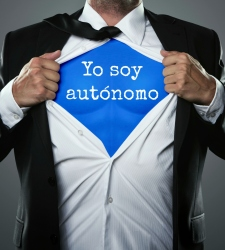 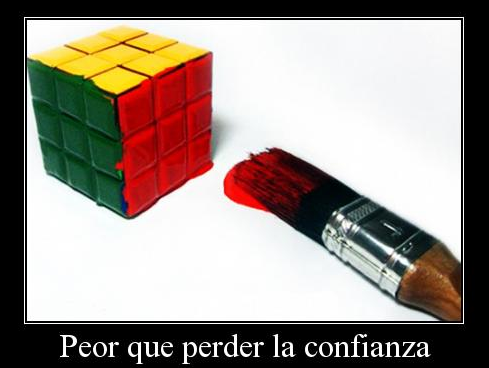 1
MECANISMOS DE FINANCIAMIENTO
NORMATIVA
Centros Regionales por un periodo de 5 años, Gobierno Regional aporta como proyecto (Sistema Nacional de Inversiones)
Centros Regionales amplia instrumento; Gobierno Regional aporta a través de programa
TOMA DE DECISIONES
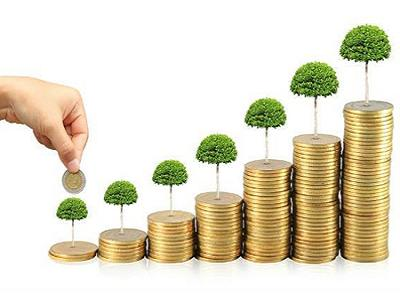 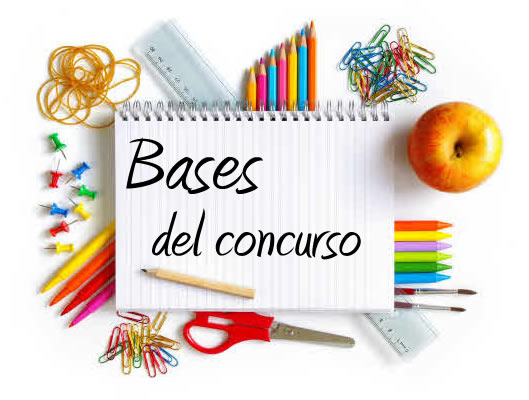 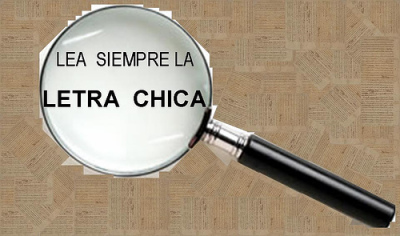 NORMATIVA
Glosa 2.5.1.
Glosa 02.5.2
Ley de asociativismo regional 
Proyectos de inversión
GLOSA 02.5.1.
Programas de transferencia 
Transferencia a instituciones cuyos presupuestos se aprueban por ley
Se rigen por normativa de institución receptora
GLOSA 02.5.1.
Elaboración resumen ejecutivo del programa
Chequear marco legal institución receptora
Chequear priorización regional (Intendente regional + jefes división)
Elaboración el programa según formato GORE (oficio, formulario, ficha IDI, documento extendido)
Evaluación GORE
Presentación CORE
Aprobación CORE
Creación presupuestaria y convenio de transferencia
GLOSA 02.5.2. (FIC Universidades)
Aprobación de marco presupuestario (1 mes)
Elaboración de bases concurso (2 meses)
Aprobación de bases por parte de SUBDERE (1 mes)
Aprobación de bases por parte de CORE (1 mes)
Llamado a concurso (2 meses)
Evaluación (admisibilidad y Ev. Técnica – 1 mes)
Presentación de resultados al CORE y aprobación (1 mes)
Creación presupuestaria (1 mes)
Elaboración y firma de convenios de transferencia (1 mes)
Transferencia: Inicio Proyecto (solicitud de recursos +  flujo de caja + cuenta corriente +boleta de garantía)
PROYECTOS DE INVERSION
Elaboración resumen ejecutivo del programa
Chequear marco legal institución receptora
Chequear priorización regional (Intendente regional + jefes división)
Elaboración el proyecto de inversión según formato SNI (oficio, ficha IDI, antecedentes)
Evaluación MDS
Presentación CORE
Aprobación CORE
Creación presupuestaria y convenio de transferencia
CORPORACION
Ley de asociativismo regional:
Aportes a la operación de la corporación hasta un 100%
Aporte a proyectos hasta un 50%
Límite de un 5% del FNDR (aprox. 2.500 a 5.000 millones de pesos)
Representatividad de consejeros regionales
EN LA PRÁCTICA TODO ES MÁS COMPLEJO QUE LO QUE DICTA LA NORMA
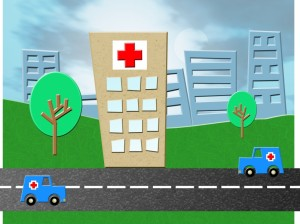 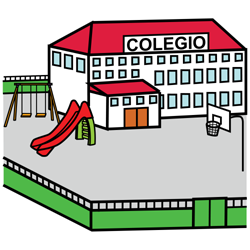 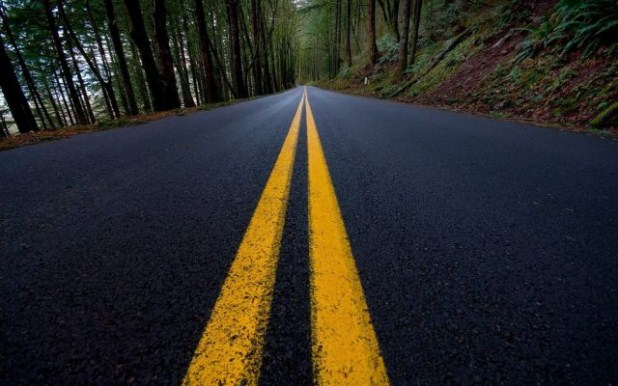 2
ACTIVIDADES ANEXAS
INTENDENTE 
CORE 
JEFES DIVISION
MDS
GORE
GORE
CONICYT
AGENCIA EJECUTORA
EVALUACIÓN: ¿Proyecto de Equipamiento o programa transferencia?
PRIORIZACION PRESUPUESTARIA: ¿Intendente? ¿CORE? ¿Jefes División?
EJECUCIÓN: Problemas de flujo de caja…
3
LOGICA FORMULARIO + MATRIZ DE MARCO LÓGICO
VALORIZACION POR PARTE DE LA COMUNIDAD
RESULTADOS
IMPACTO
PRODUCTOS
FIN
PROPOSITO
COMPONENTES
ACTIVIDADES
SUBACTIVIDADES
PLAZOS
PRESUPUESTO
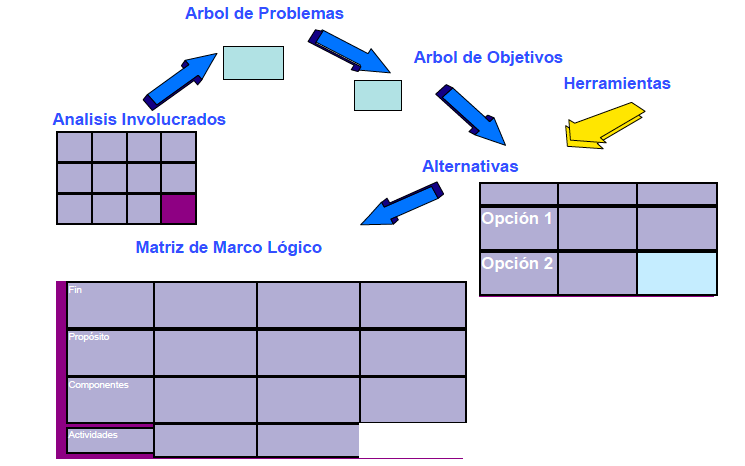 4
CRITERIOS DE EVALUACION
ASPECTOS ESTRATÉGICOS /ASPECTOS TÉCNICOS
RESULTADOS
IMPACTO
PRODUCTOS
COHERENCIA
EQUIPO DE TRABAJO
METODOLOGIA
INFORMACIÓN RELEVANTE…
5
ERRORES Y TASAS DE APROBACION
PRINCIPALES ERRORES
EL PROYECTO VIENE POR PARTES
SE CENTRA EN COMPRA DE EQUIPAMIENTO
NO SE INDICA DISPONIBILIDAD REAL DEL EQUIPO 
NO SE ANEXAN CV
FALTA DE DOCUMENTOS (ADMISIBILIDAD)
SON PROYECTOS PRESENTADOS EN FORMATOS DE OTRAS CONVOCATORIAS
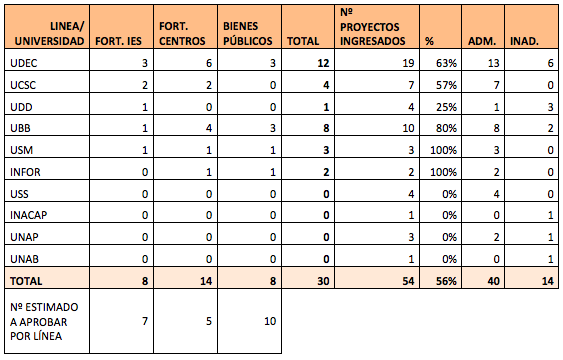 Nº Proyectos Postulados: 54
Nº Proyectos Inadmisibles: 14
Nº Proyectos Aprobados: 23
UNIDADES ESTRATÉGICAS